Bijeenkomst TransitiesWijkteams
District Oost
29 september 2015
What’s in a name?
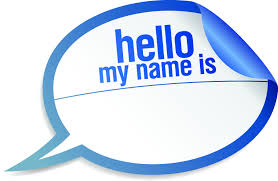 Wijkteam
Sociaal wijkteam
Kernteam
Team preventie
Team van consulenten
Gebiedsteam
CJG/CWO
VraagWijzer
Sterk in de buurt
Team Goed voor Elkaar
Wmo-loket
Loket WWZ
Zorgloket
Gemeentewinkel
Sociaal meldpunt
Goed voor elkaar team
Kernpunt
Basisteam
Voormekaarteam
…
Landelijk onderzoek naar wijkteams
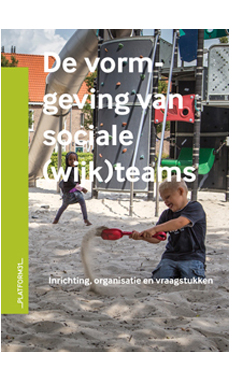 In 75% van gemeenten kunnen inwoners zichzelf aanmelden
MEE participeert in 85% van de wijkteams
In 50% van wijkteams neemt wijkverpleegkundige deel
Ongeveer 65% van wijkteams zegt outreachend te werken
In praktijk blijkt dit flink tegen te vallen, was vooral voornemen
Participatie scoort laag als doelstelling van wijkteams
Wijkanalyses zijn in de helft van de gemeenten gemaakt
In 15% van wijkteams maken vrijwilligers deel uit van team
Teams richten zich niet of nauwelijks op betrekken/versterken van wijk
Teams vervallen nog wel eens in oude werkwijzen: “zorgen voor”
En I&O research onlangs: wijkteams voor zorg nog onbekend en onbemind bij inwoners
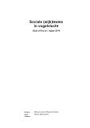 Verschillen en overeenkomsten
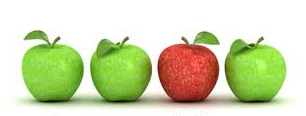 Breedte van vraagstukken: alleen Wmo, 
     of ook over Jeugd, Participatie, Schuldhulpverlening
Voor- of achterliggend: direct contact met inwoners of pas in beeld na doorverwijzen
Wel/geen ‘maatschappelijk werk’: verwijst door (toegangsteam) of voert gesprekken en biedt eerste ondersteuning
Jong en/of oud: integraal voor 0 – 100 of segmentering naar leeftijd (basisteam/jeugdteam)
Gemeente en/of partners: team met/van gemeente en/of bemenst door partners van gemeente
Wijkteams in soorten en maten
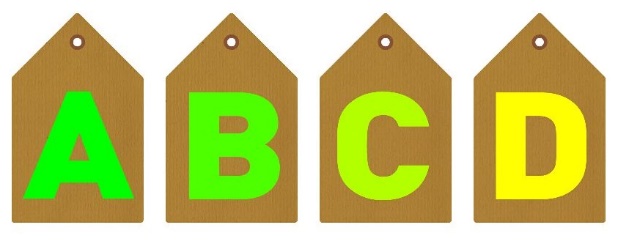 A.   Brede integrale teams (45%):
enkelvoudige en meervoudige problematiek
van eenvoudig tot specialistisch
van 0 – 100 jaar
van wmo, jeugd en participatie tot werk, inkomen en schuldhulpverlening
B.  Meerdere teams met afgebakende doelgroepen/domeinen (20%):
Wmo-team, jeugdteam, team meervoudige problematiek, …
C.  Generalistisch wijkteam met daarachter specifieke teams (10%):
basisteam en teams voor doelgroepen, voor problematiek
D.  Breed integraal team voor complexe meervoudige vragen (20%)
toegang via andere organisaties

Uit: Sociale (wijk)teams in vogelvlucht, VNG, najaar 2014
En in verschillende ontwikkelingsfasen
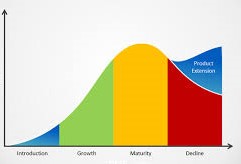 In zichzelf gekeerd of met de luiken open
Is het wijkteam nog bezig om elkaar en het werk
     te leren kennen of zijn de teamleden al goed op elkaar
     ingespeeld en zijn er al ruimschoots externe contacten

Basis op orde of moet stof nog neerdalen
Moet er nog veel georganiseerd worden, zoals werkprocessen, werkwijze, ICT, administratie, kennis, opleiding en training of loopt het al gesmeerd

Houden ze inwoners bij zich of verwijzen ze makkelijk door
Houdt het wijkteam inwoners (te) lang bij zich (bijv. om zich te bewijzen) of verwijzen ze makkelijk(er) door